CEOS Carbon “Strategy” 



Mark Dowell (EC-JRC)
mark.dowell@jrc.ec.europa.eu
Stephen Plummer (ESA)
stephen.plummer@esa.int
‹#›
CEOS Carbon activity - history and Background
GEO Carbon Report developed in June 2010 by team led by Ciais et al. (GCP). 
CEOS Strategy for Carbon Observations from Space – written in response to above, completed in March 2014 – Wickland et al.
42 Actions identified in the report for specific response– first discussed at SIT Technical Workshop in September 2013
April 2014:Proposed establishment of a study team to take forward the Actions and also identify formal CEOS mechanism to manage Actions.
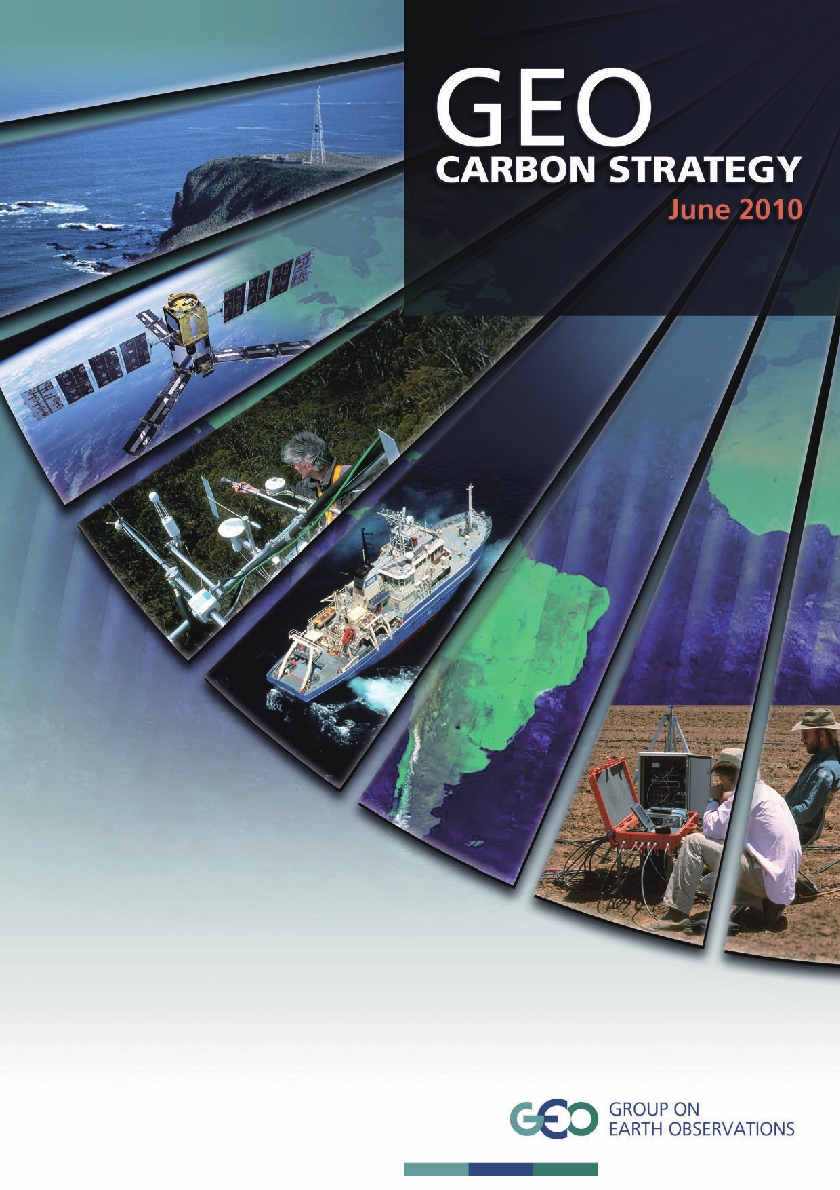 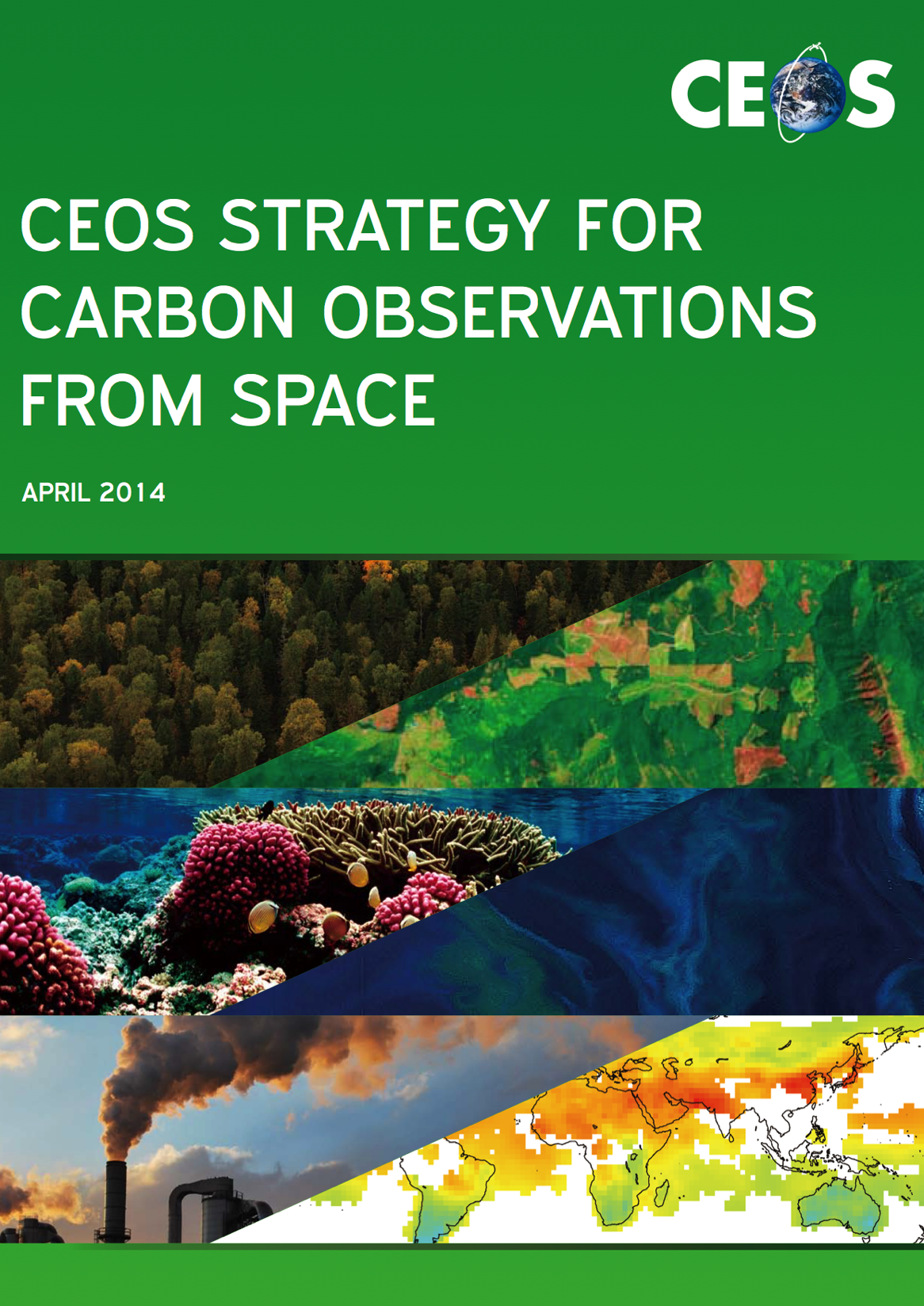 ‹#›
Truly cross-cutting within CEOS
Carbon Strategy Implementation Study Team Spreadsheet identified lead CEOS “Entity” as:
Atmospheric Chemistry-VC: 6 Actions
Land Surface Imaging-VC: 4 Actions
Working Group  Climate: 7 Actions
Working Group Calibration/Validation: 11 Actions
Strategic Implementation Team: 7 Actions
N/A: 2 Actions
Many other WGs and VCs named as contributing
‹#›
Stock take September 2015
Limited concrete progress had occurred
All relevant VCs and WGs confirmed:
Their understanding of the actions.
That internal planning is under way, with a number of groups having processes in hand.
That no resource limitations have been identified.
The group noted the broad nature of some of the actions was presenting challenges for planning:
Some will take many years to complete.
Progress could be made on a number of fronts.
‘Grand plans’ difficult in a ‘best efforts’ context.
Plenary 2015 
Way Forward
VCs and WGs were reassured that Principals understand that ‘finishing’ many of the actions is a long-term effort and that an ‘agile’ approach is appropriate.
Noting the need to build momentum the SIT Vice Chair suggested that:
VCs and WGs focus specific near-term (1 year) steps that are achievable and will show progress.
Principals be engaged to determine their support for these proposed ‘next steps’; with this helping give VCs and WGs confidence in their direction.
VCs and WGs agreed to propose such next steps with a 1-year time horizon, for consideration at SIT-31…
CEOS WP 2016-2018
Birth of the Carbon Strategy meta-Action

CARB-8: Implementation of agreed actions in response to CEOS Strategy for Carbon Observations from Space

And dedicated Action on support to GEO Carbon Flagship

CARB-12: Support for definition of a potential GEO Carbon Flagship (draft completed – Stephen Plummer as CEOS representative)
‹#›
3rd Carbon from SpacePriorities from discussion
Responding to COP21
Improving the Global Carbon Budget (oceans, FF and especially LAND)
Traceability of GCB down to Regions – RECCAP-style experiments
Missing observations/fluxes – land-ocean flows, methane (wetlands, lakes), urban, point sources
Land Use/Cover Change and Dynamics – high resolution (especially tropics)
Special Case studies – Arctic, Indonesia, SOCCOM, Indian Ocean
3-D structure/mortality – preparation for BIOMASS, GEDI, NISAR
Verification of decadal predictions/stock changes

Next step
Report/White paper/position paper on outcomes: 
First draft for discussion and further elaboration by end of May
CfS responds to CEOS Actions Carbon-I-20, Carbon-I-27
Example Ongoing Research project (through SST-VC):
Oceanflux Greenhouse Gases Evolution
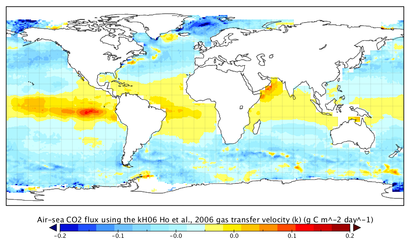 quantification of air-sea exchanges of greenhouse gases
develop and validate new and innovative products combining field data, satellite observation, and models
Responsive to CEOS Carbon Strategy Actions
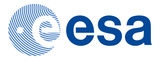 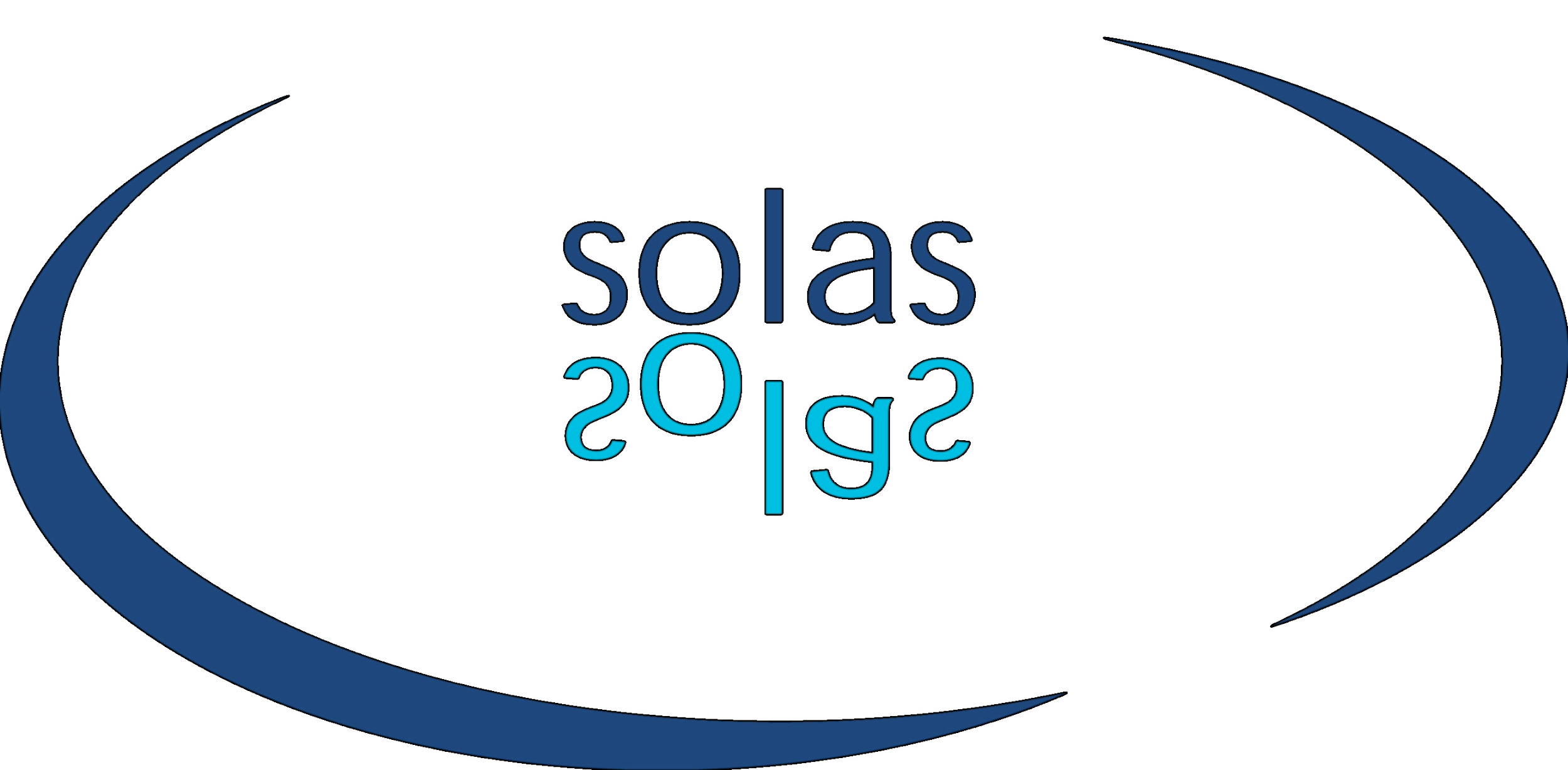 ‹#›
Update from WGCV (I)
CEOS WGCV # 39 (2015) 
Set-up of small ad hoc team for defining way forward
Subgroups to provide input (done)
Analysis by WGCV chairs how to define tasks
Decision/status on CEOS WGCV # 40 about way forward and status of tasks
CEOS WGCV # 40 (2016)
Refined process about way forward defined and agreed
Implementation started in parallel in late 2015
‹#›
WGCV/WGISS process blue print
CEOS Carbon action items / WGCV
Identifying where the actions fit within the Subgroup will be essential to optimizing effort, but check also for others
CEOS-WGCV
ACSG
Some actions have already been addressed within some of the WGCV Subgroups

Fully addressing the actions will benefit from collaborative efforts(Avoid missing opportunities!)
LPV
Action H
Action F
Action E
Action D
TM
SAR
MW
IVOS
Update from WGCV (II)
Current situation 
The activities / tasks are led by WGCV Vice-Chair
Both chairs intensively discussed and found a general process in order to define a process of transformation of CEOS tasks into WG tasks. 
General Remarks
New challenges in work coordination but also in growing tasks due to upcoming CEOS strategies, inter-action with WGs / VCs and studies
Need for a general process for inclusion in own work plan, estimate the resources, ad – most important – find the missing opportunities
It might mean more analysis in advance, but a the end more output in terms of win-win with own interests -> motivation!
‹#›
Actions assigned to WGCV
Actions assigned to WGCV
Actions assigned to WGCV
Actions assigned to WGCV
Actions assigned to WGCV
Actions assigned to WGCV
… and Joint WGClimate WGCV
“For each of the relevant variables in each of the domains CEOS will work with the carbon science community to assess the current provision of validation data in terms of quality (defined by protocols (e.g., WGCV LPV protocols) and/or maturity matrices (e.g., WG Climate)) and spatial and temporal coverage.”
Summary and Discussion
Justification for CEOS to address Carbon Strategy systematically/coherently is being further re-enforced (e.g post COP-21)
Things are “moving” – critical cross-talk between CEOS entities (WGs and VCs) is starting (=> existential debates)
Present Priority Actions for each CEOS entity WG and VC 
Continue emphasis on mid-term milestone i.e. break Actions up into smaller pieces
Identify Research Priorities for funding programmes – topics linked to Carbon Actions + International dimension
Try and expose agency level activities (which include international components) – which have not yet been captured
Through WGs and VCs establish linked with external entities addressing in-situ (e.g. GEO, WCP) and modelling (e.g. WDAC)
Identify Carbon poc/champions within each WG VC, can be, but not necessarily Chairs/Co-Leads
Organise CEOS Carbon meeting in September Oxford – attendance across WGs and VCs
			My Vote: Perseverance
Remote Sensing Observations
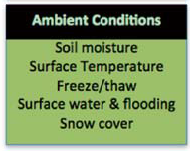 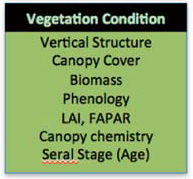 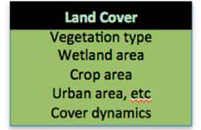 Land Cover
Soil Moisture
Land Surface Temperature
Biomass
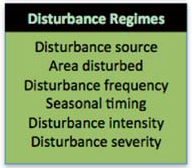 Snow
Phenology
Biophysical – LAI/fAPAR
Surface Radiation
Fire
Key GEO Satellite Data Requirement Areas
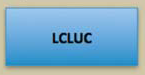 Land Cover
Snow
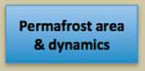 Land Surface Temperature
Soil Moisture
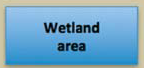 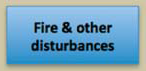 Fire
Biomass
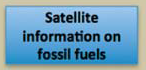 Surface Radiation
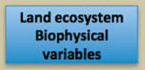 Biophysical – LAI/fAPAR
Phenology
Core Observational Elements Identified by GEO
Surface Radiation
Snow
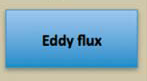 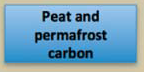 Phenology
Land Surface Temperature
Soil Moisture
Biomass
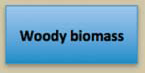 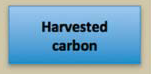 Fire
Land Cover
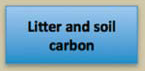 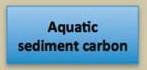 Biophysical – LAI/fAPAR
Carbon Cycle Components
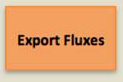 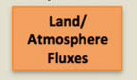 Snow
Land Surface Temperature
Surface Radiation
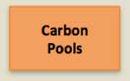 Land Cover
Soil Moisture
Biomass
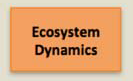 Biophysical – LAI/fAPAR
Phenology
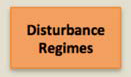 Fire